ATAI
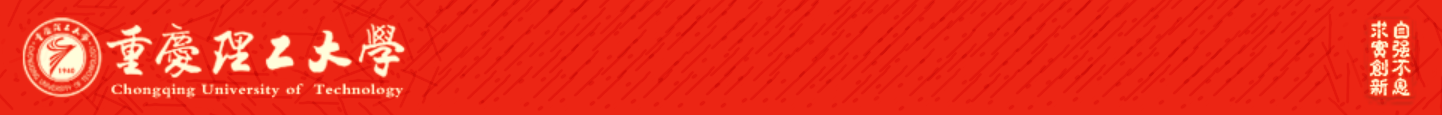 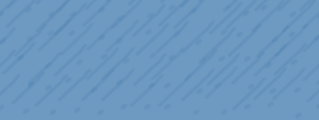 Chongqing University of Technology
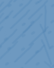 Advanced Technique of Artificial  Intelligence
Chongqing University of Technology
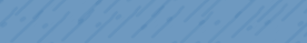 Multi-Sequence Attentive User Representation Learning for Side-information Integrated Sequential Recommendation
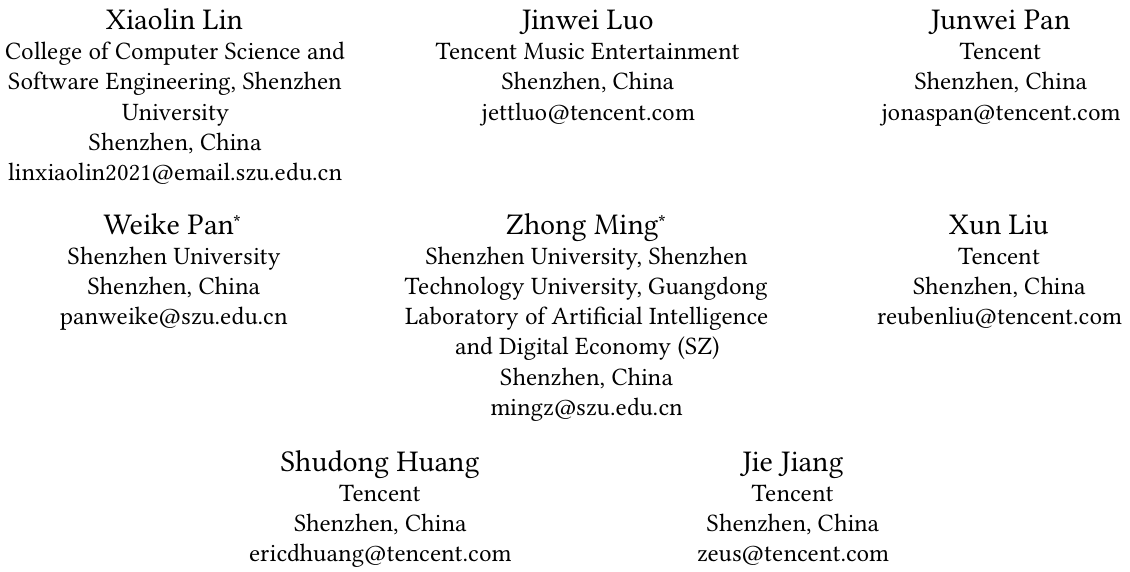 Code：https://github.com/xiaolLIN/MSSR
—— WSDM 2024
2024.3.24 •  ChongQing
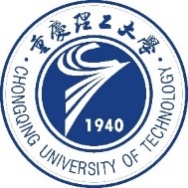 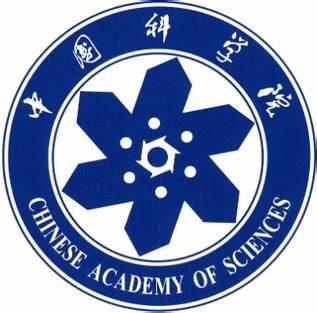 Reported by Peng Shan
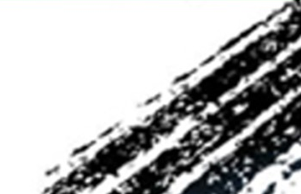 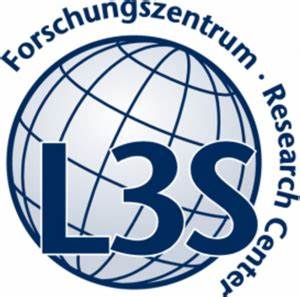 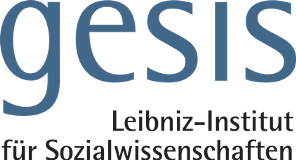 1
Motivation
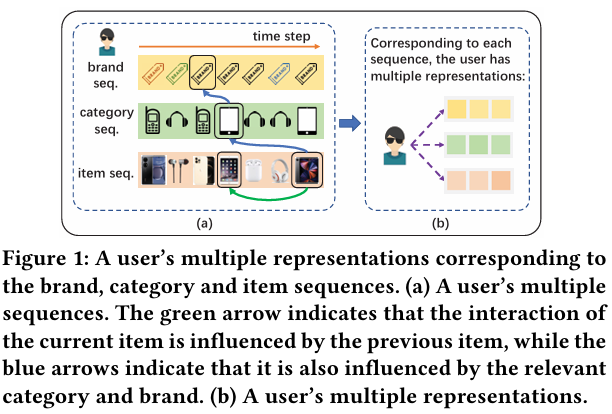 （1）Most of existing works only focus on the attention within a single sequence and overlook the intrinsic association of entities from distinct sequences, such as the attention between a category and a brand. 

（2）However, existing works have not adequately addressed the need for more supervision signals when optimizing the multiple representations learned from the same user.
Method
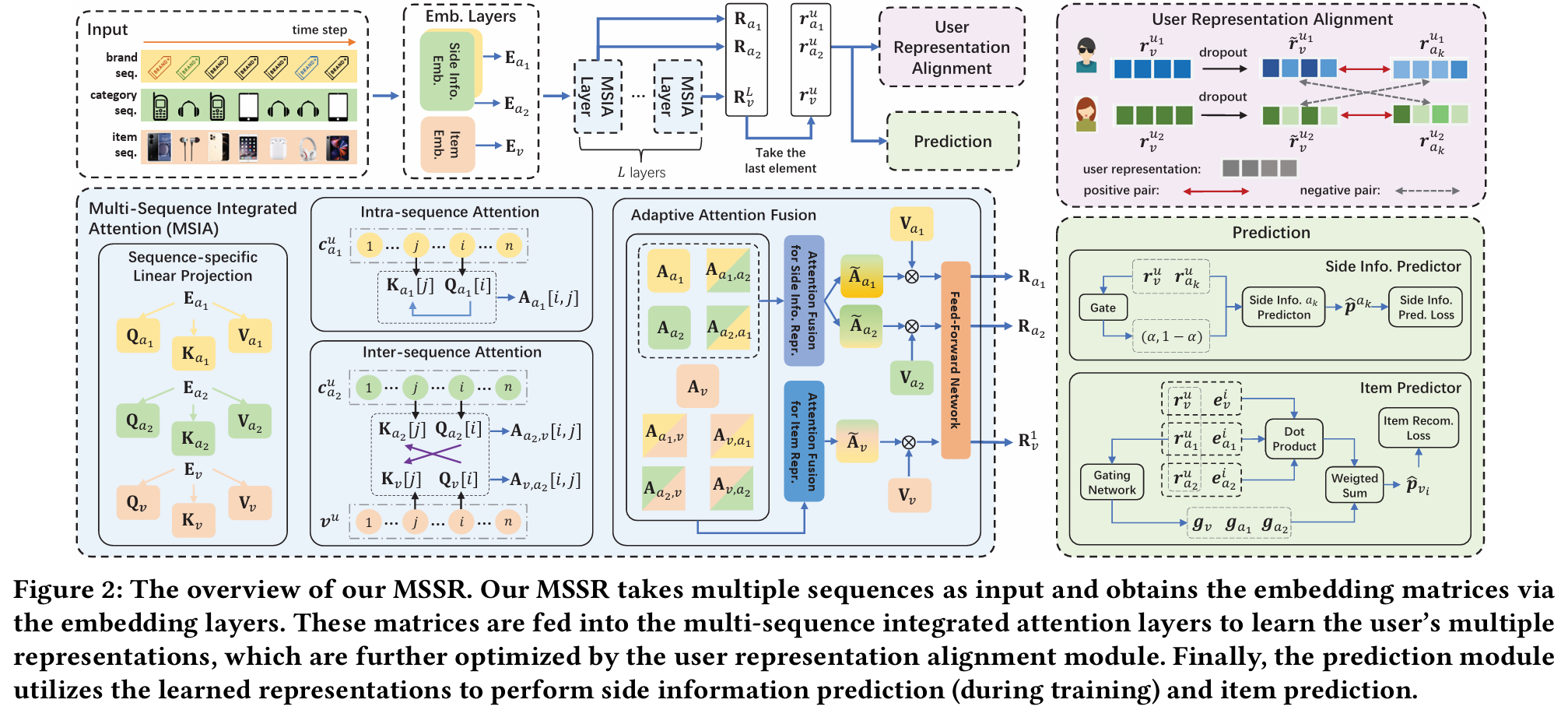 Method
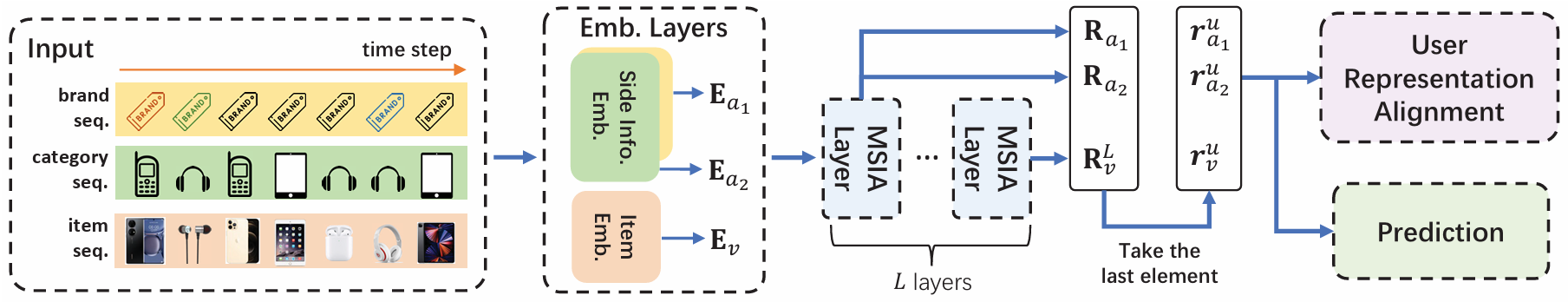 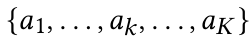 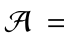 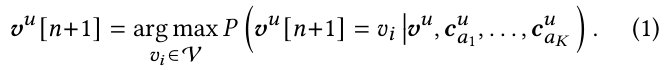 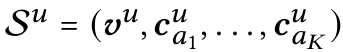 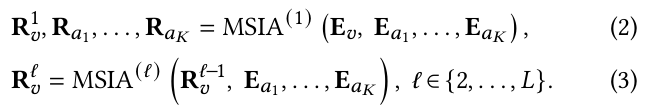 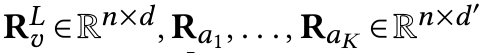 Method
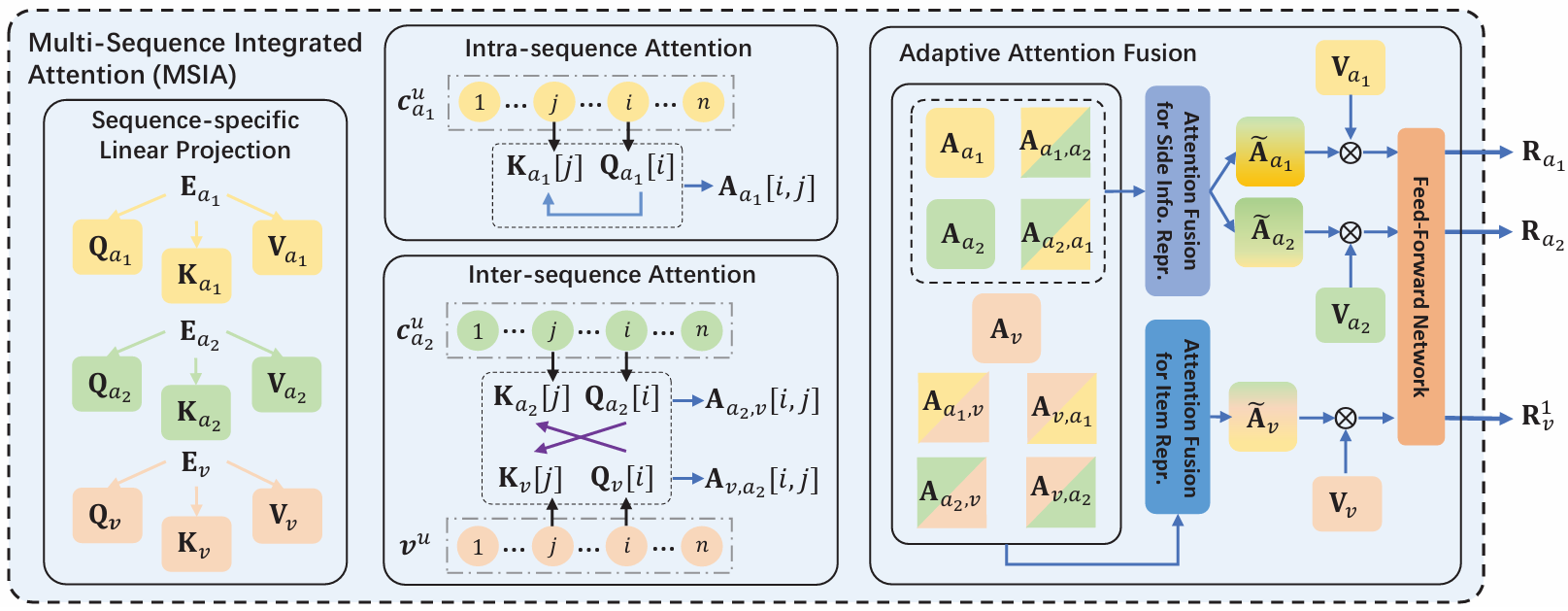 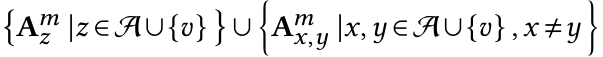 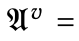 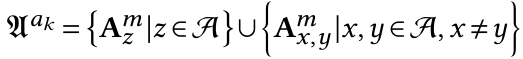 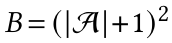 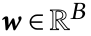 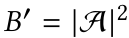 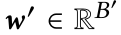 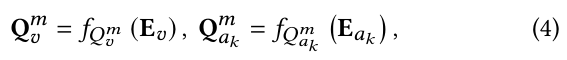 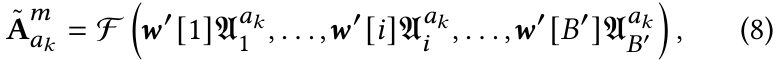 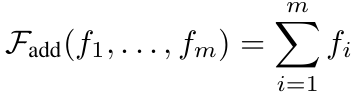 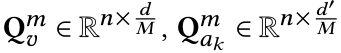 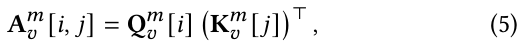 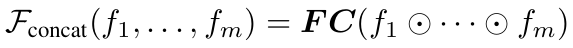 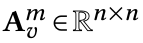 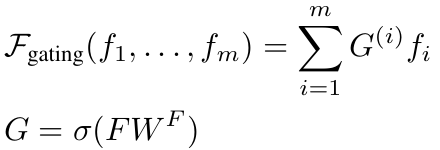 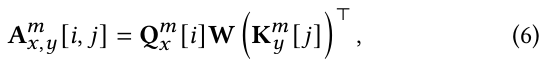 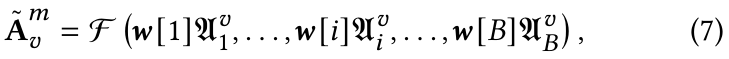 Method
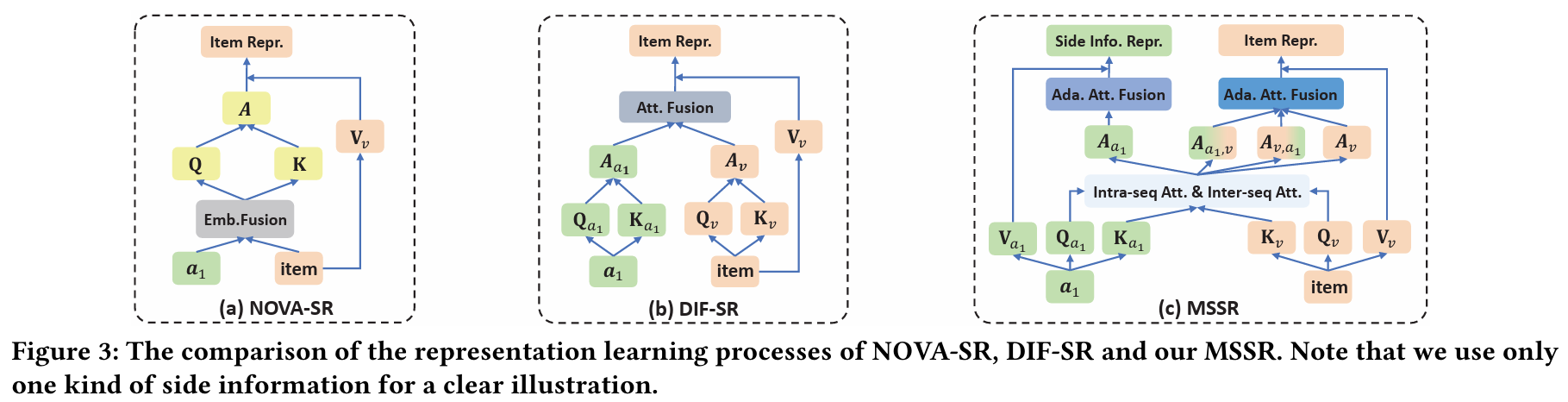 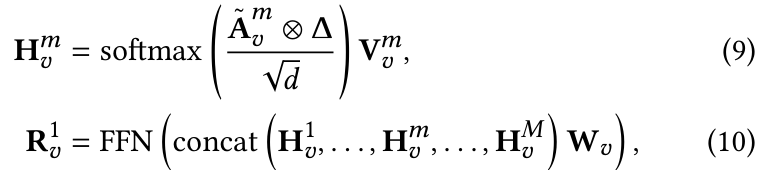 Method
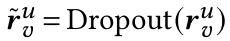 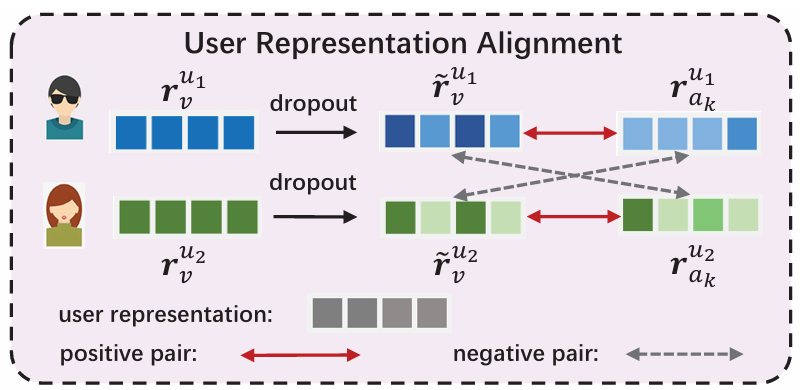 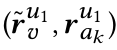 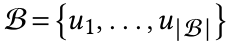 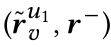 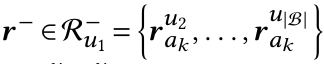 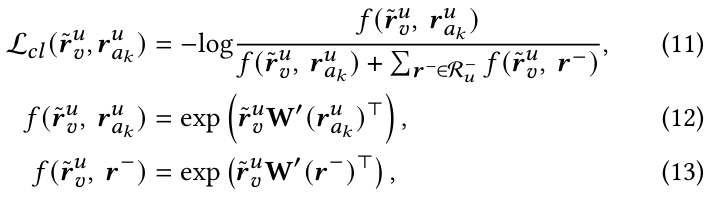 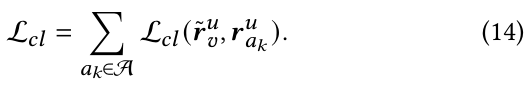 Method
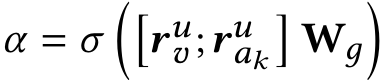 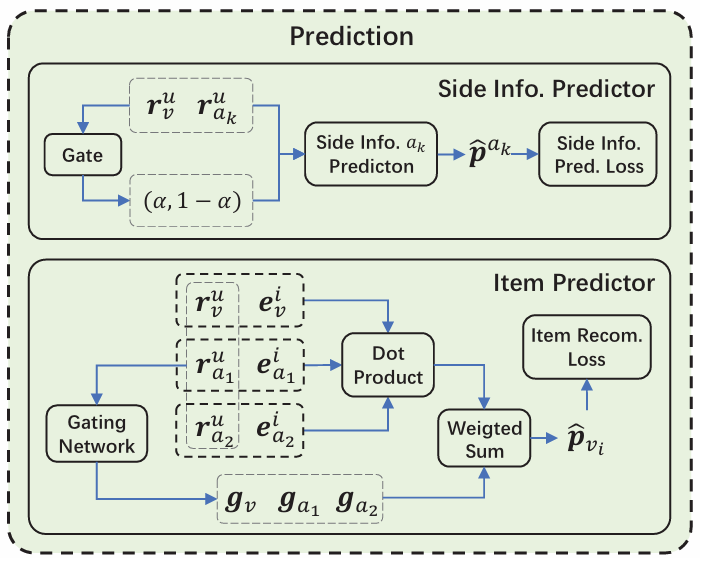 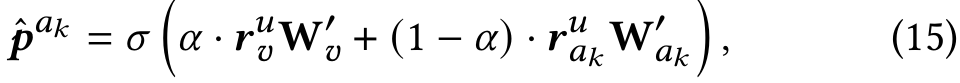 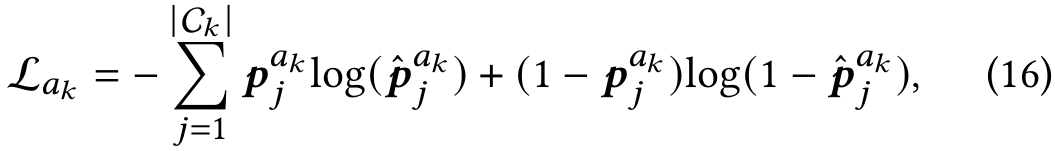 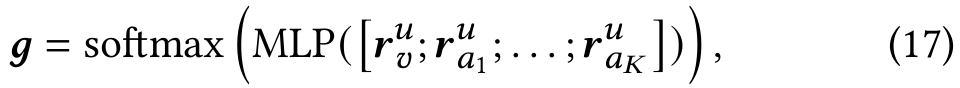 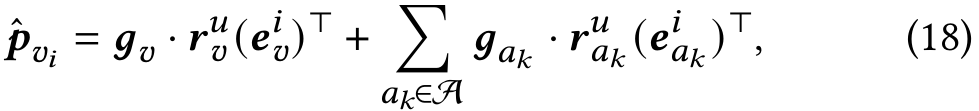 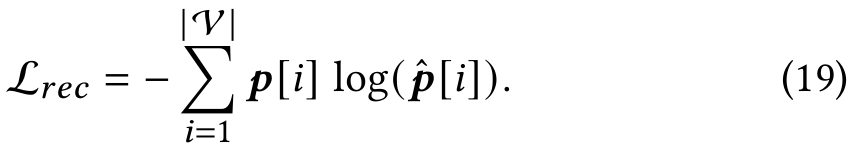 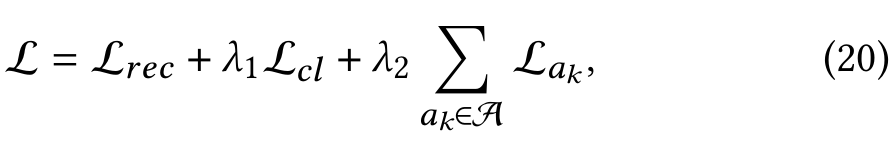 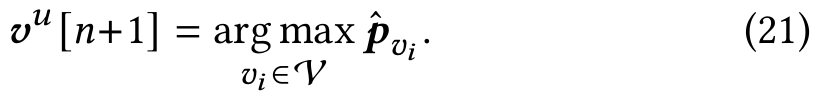 Experiments
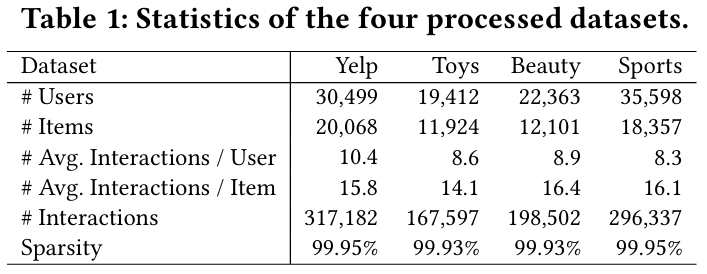 Experiments
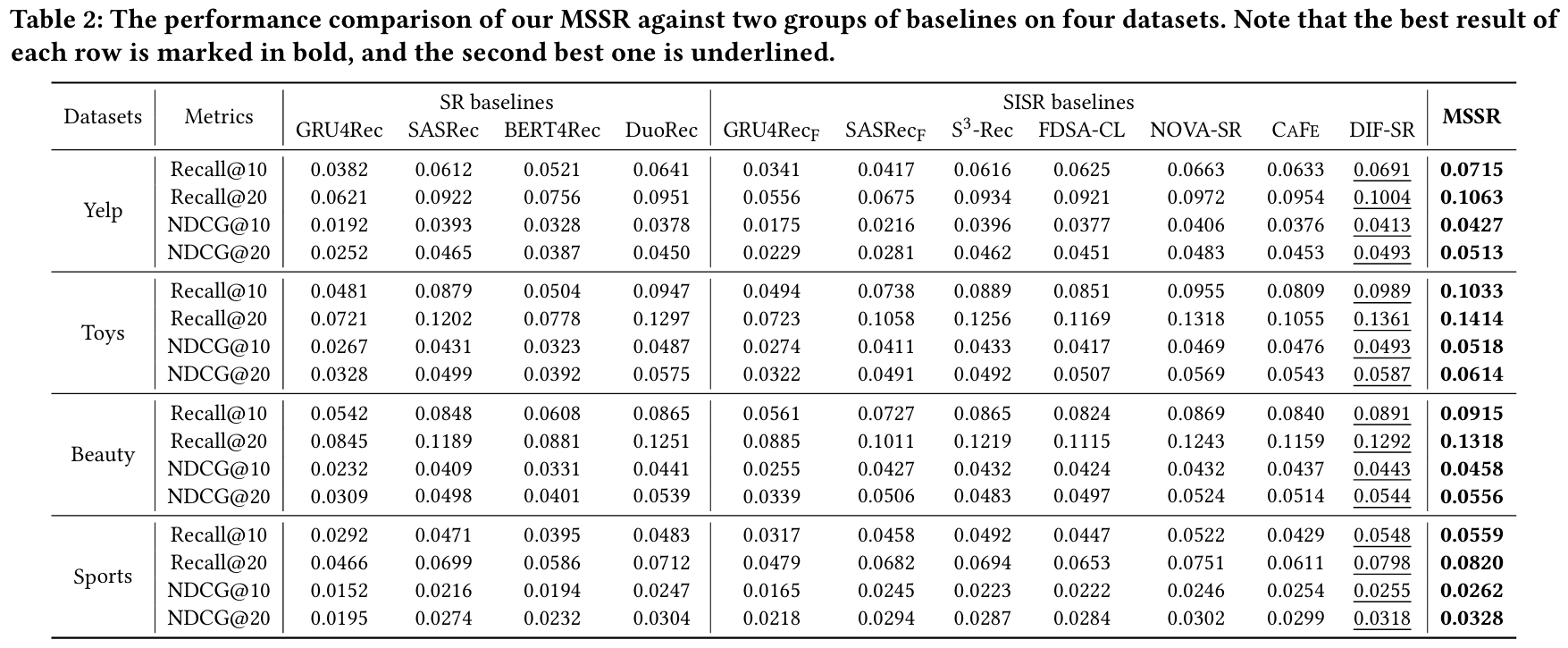 Experiments
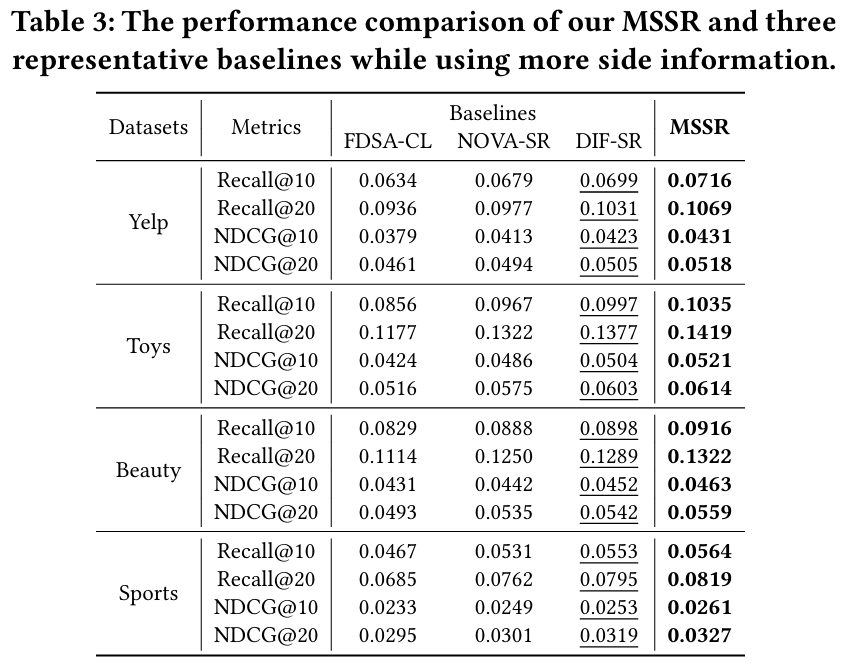 Experiments
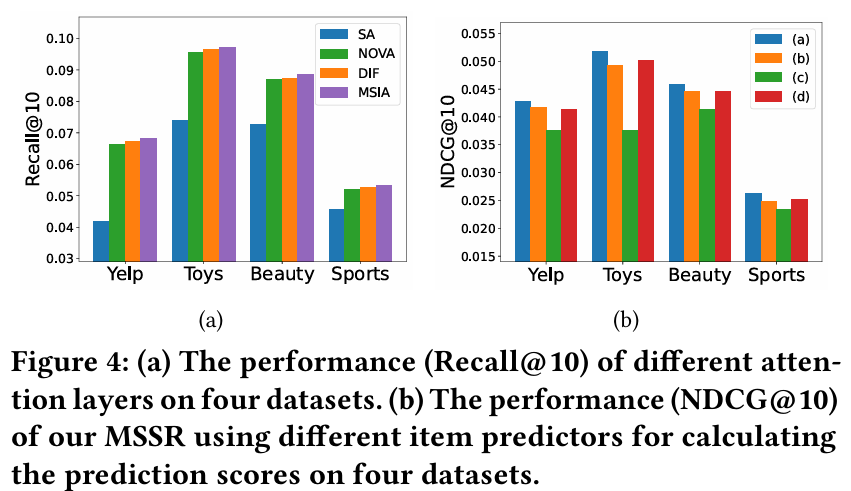 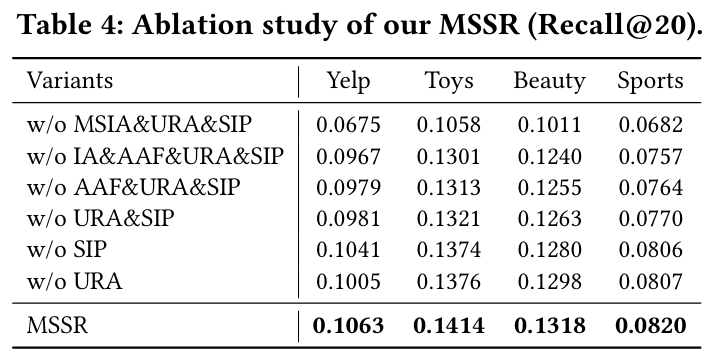 Experiments
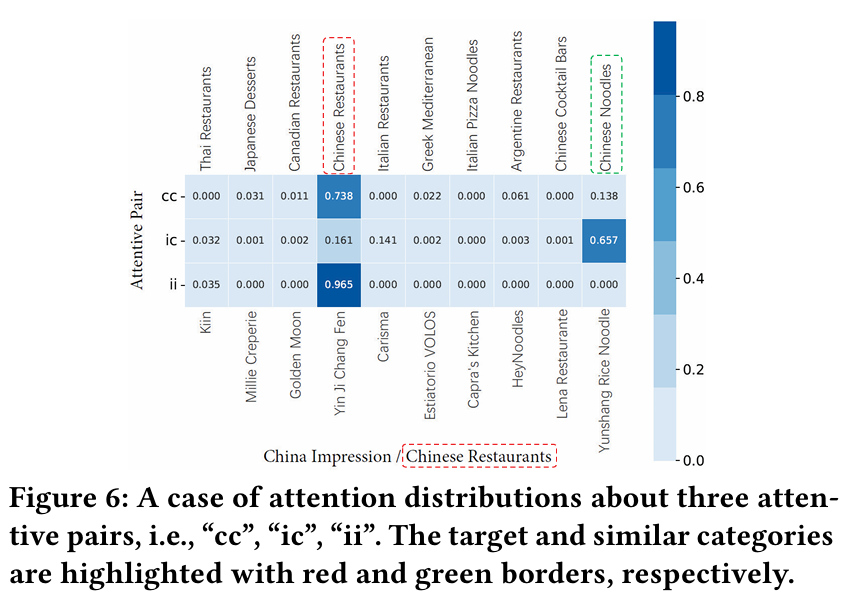 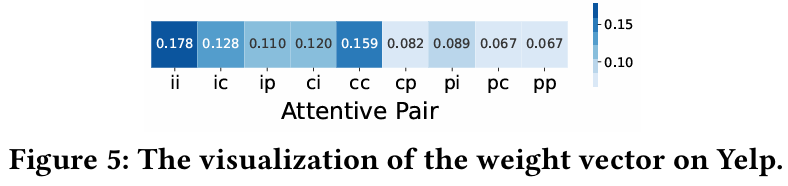 Thanks!